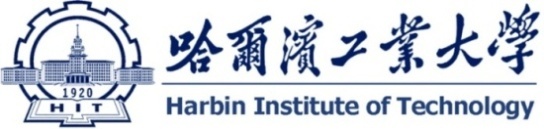 环境与生命健康学科交叉博士创新学术论坛
汇报题目XXXXXXXXXXXXXXXXXXXX
报告时间15分钟
汇报人：XXX       学号：XXXXXX
研究方向：XXX    导师：XXX
学院：XXXX
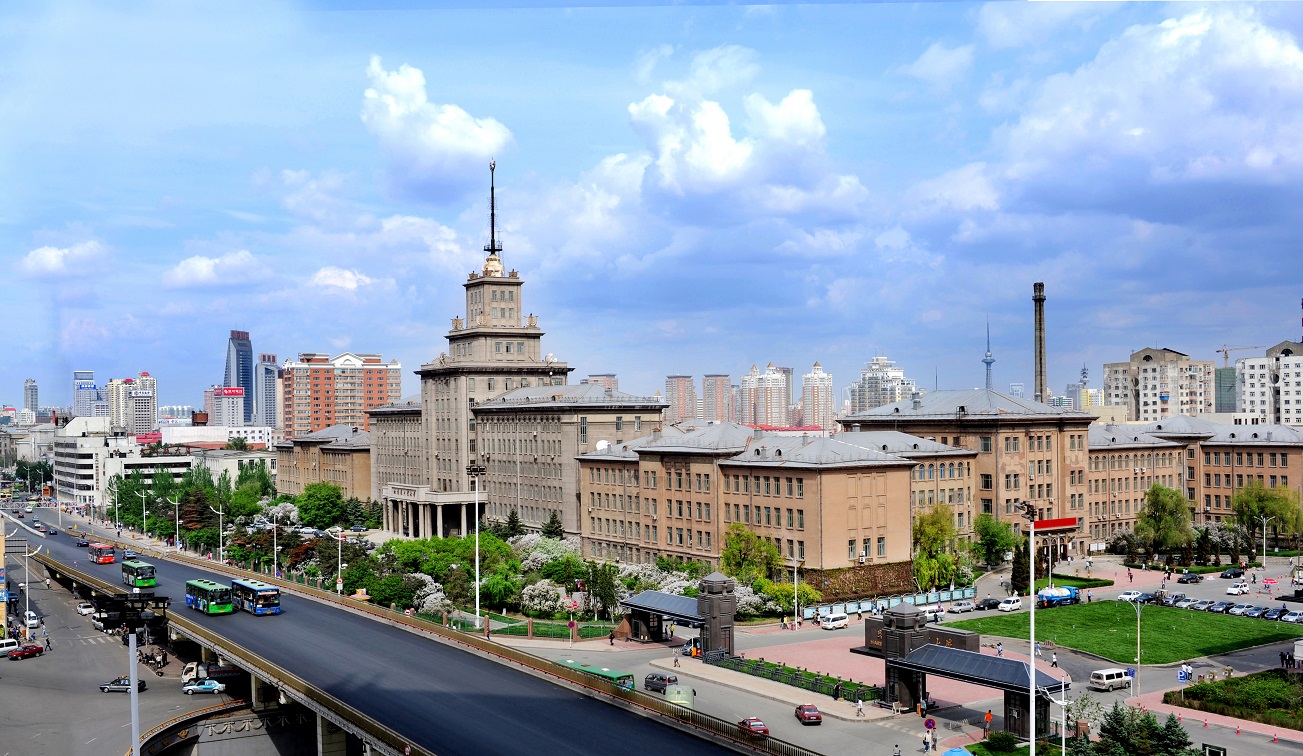 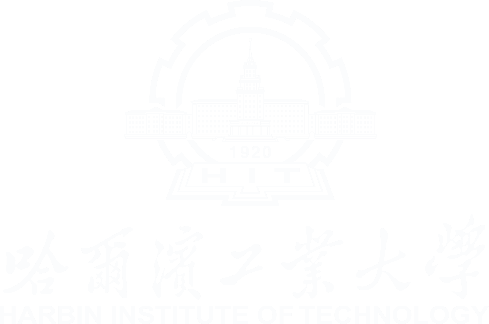 第一部分：研究背景
第二部分：研究内容和技术路线
第三部分：研究进展
第四部分：取得成果
汇报提纲
contents
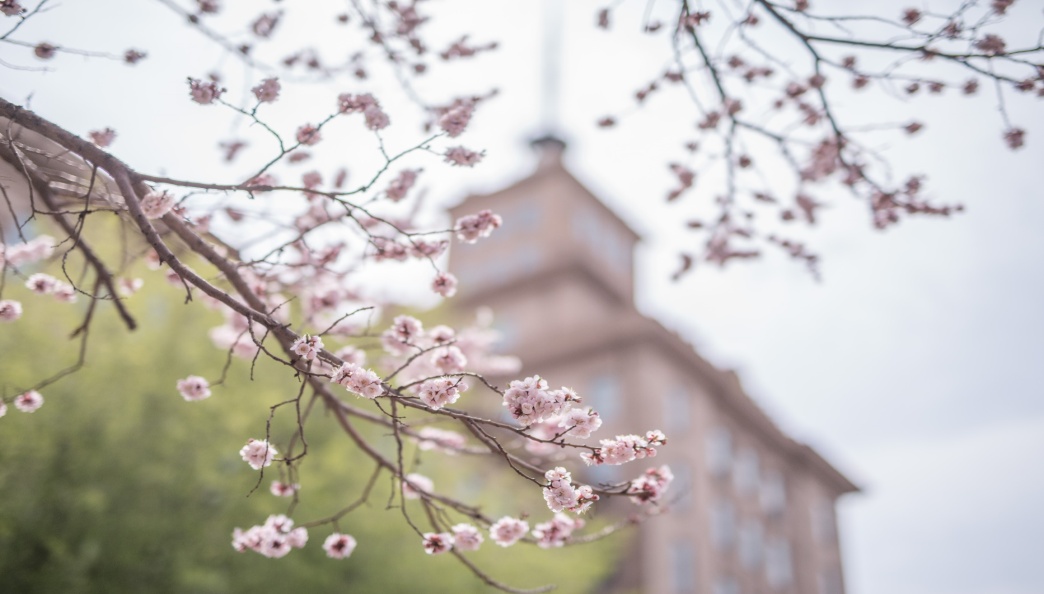 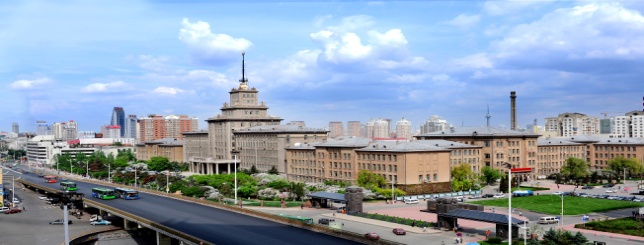 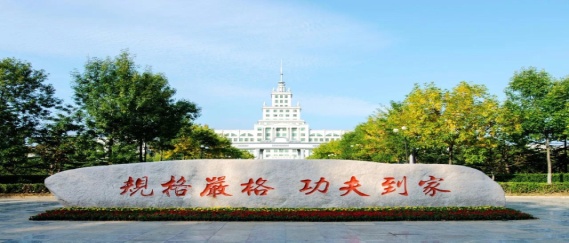 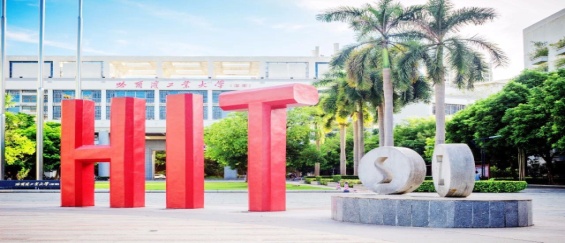 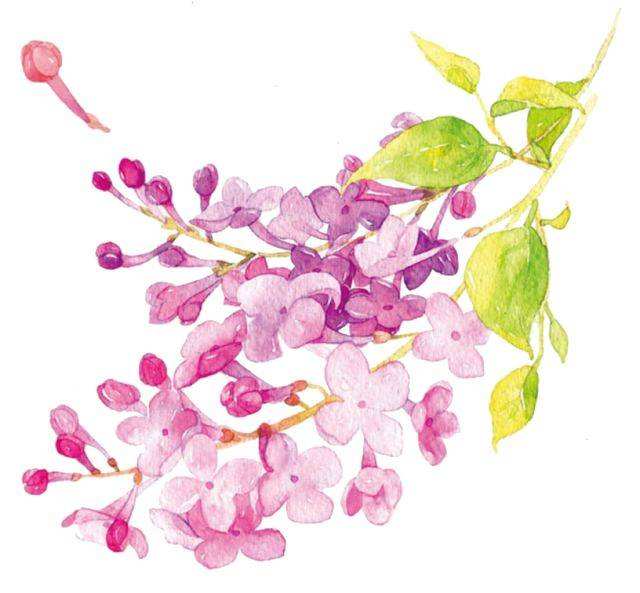 谢
谢
大
家
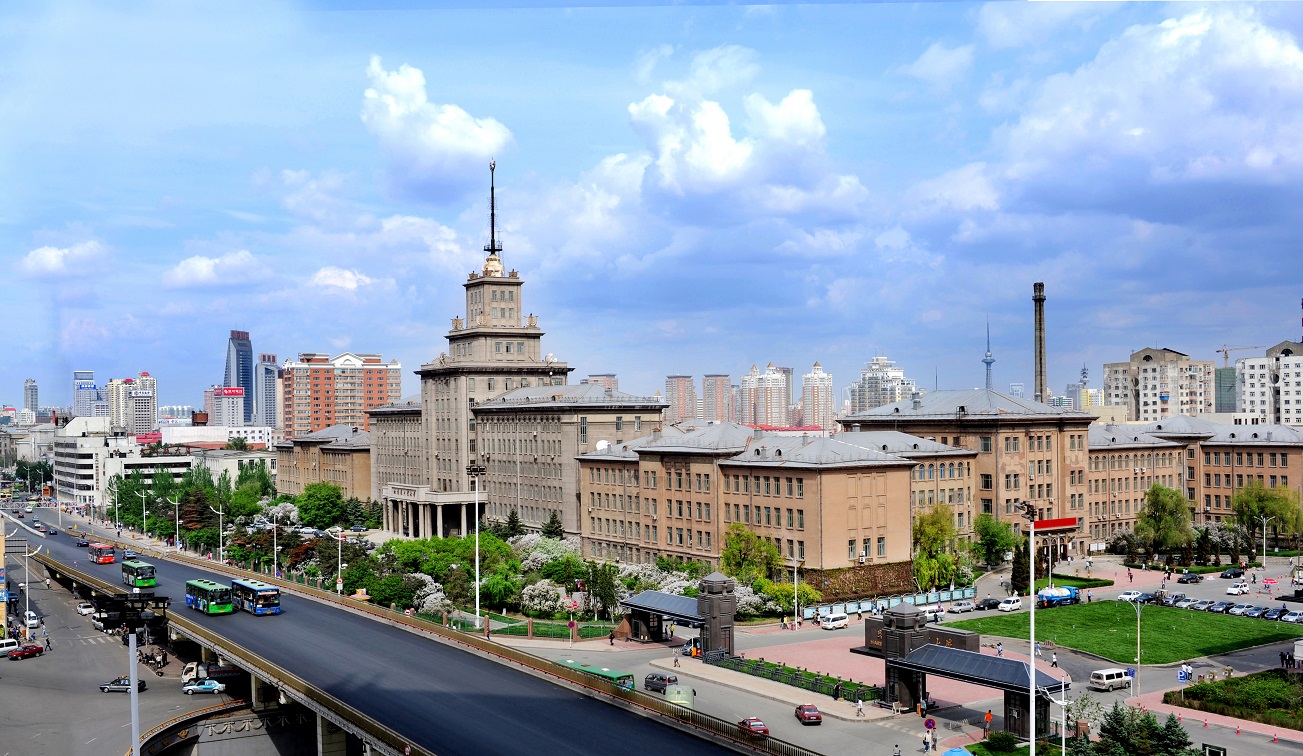 扎根东北、爱国奉献、艰苦创业

改革创新、奋发作为、追求卓越
2022/03